Коррекция нарушений слоговой структуры речиЗанятие №20«Трехсложные слова, со стечением согласных и закрытым слогом(9-й тип слоговой структуры)»
Подготовила: Салиндер Ксения Сергеевна
учитель-логопед МБДОУ д/с «Оленёнок»



п. Тазовский
Упражнение «Какое слово получилось»
Ход игры: Взрослый, бросая мяч ребенку, называет начало слова. Ребенок, возвращая мяч, добавляет заданный слог, а затем произносит слово полностью.
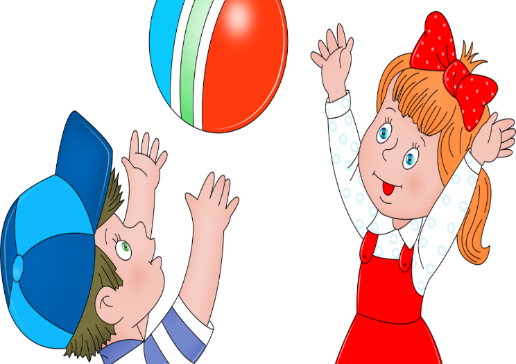 Упражнение «Назови ласково»
Ход игры: Взрослый, бросая мяч ребенку, произносит название предмета (или его признака). Ребенок, возвращая мяч, называет предмет (признак) ласково:
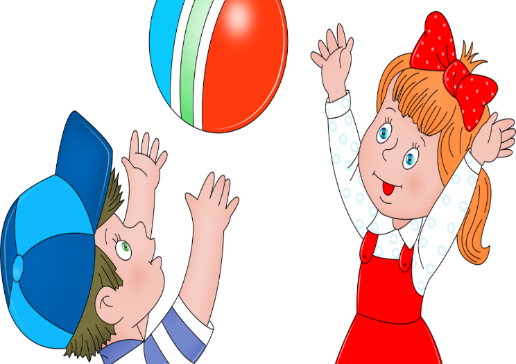 Упражнение «Подскажи словечко»
Ход игры: Взрослый говорит: «Я буду читать загадки, а ты – отгадывать их. Только не забывай, что отгадка рифмуется с одним из слов загадки.
Игра «Посчитай и назови»
Ход игры: Перед ребенком – картинки, на каждой из которых изображены 5 предметов. Взрослый говорит: «Я назову предмет, а ты найдешь картинку с пятью такими предметами и назовешь их.»
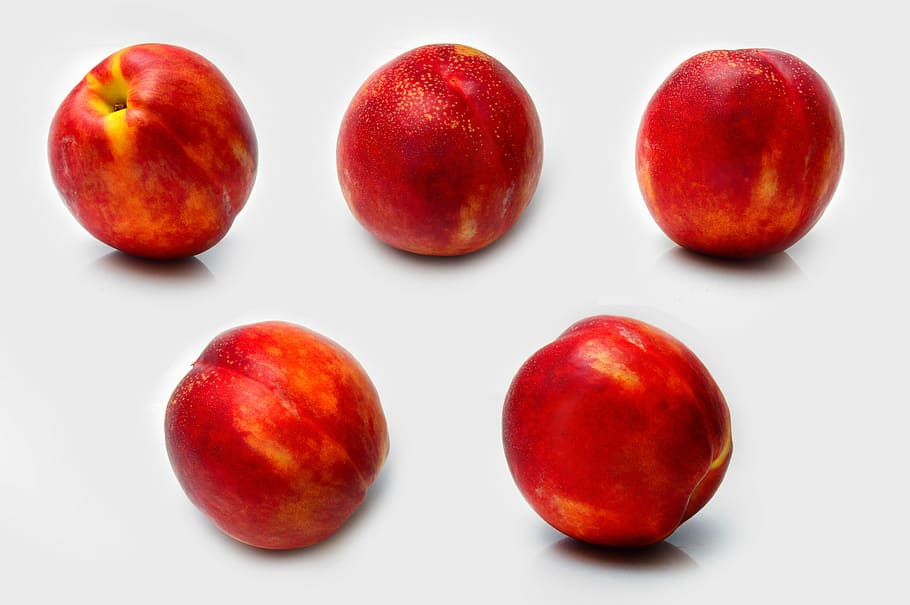 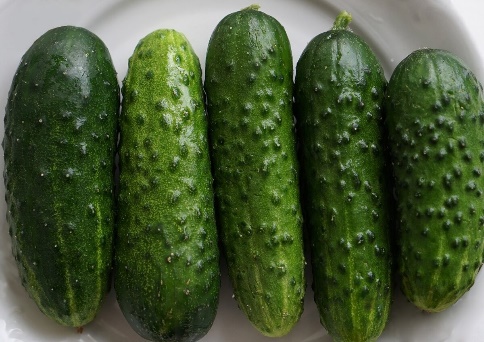 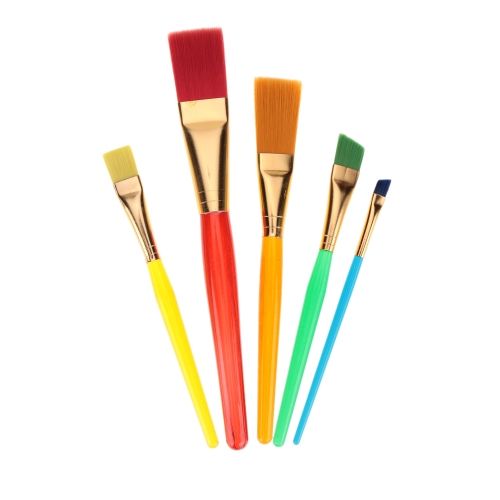 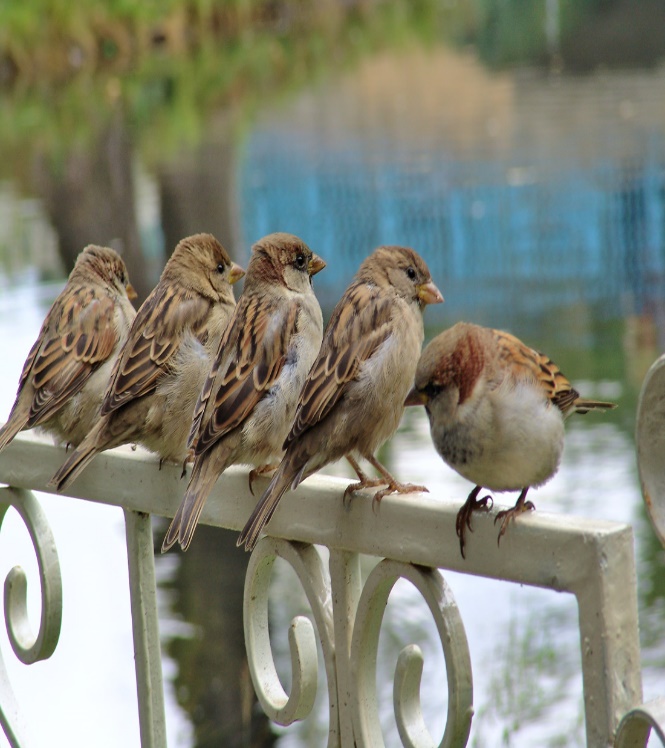 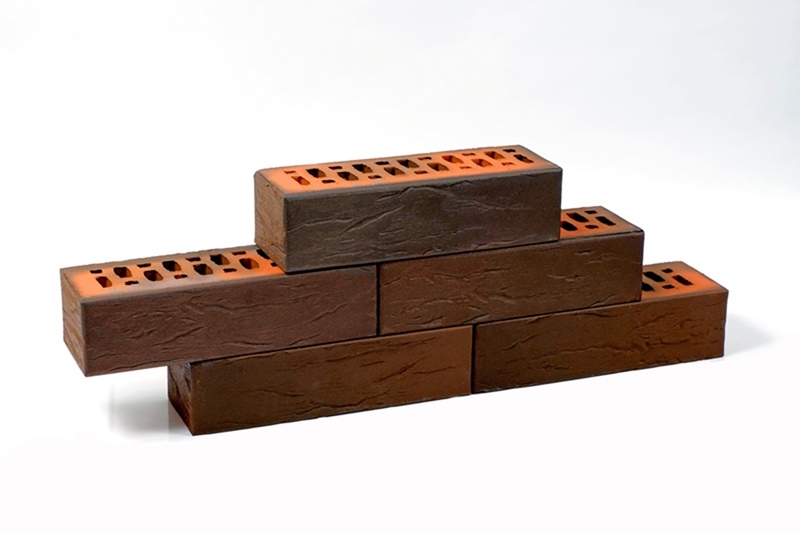 Игра «Подумай и ответь»
Ход игры: Взрослый говорит: «Я буду произносить предложения и задавать вопросы, а ты – отвечать на них одним словом.»